Ecologie industrielle et économie circulaire GI-4-S2-EC-EIE 	2024-25
6&7. Eco-parcs (écologie industrielle et territoriale) : Kalundborg
1
Aujourd’hui et prochaine séance
Objectifs :
Connaître une autre manière de circulariser les flux= l’EIT (Ecologie Industrielle et Territoriale)= symbiose
Comparer un éco-parc à Kalundborg

Plan :
Débrief du jeu In the Loop

Principes de l’écologie industrielle

Kalundborg

Eco-parcs comparés à Kalundborg
Lecture en sous-groupes de 3 personnes
Préparation d’un A2 par sous-groupe
Présentation du A2 au reste de la classe(dernière demi-heure de la prochaine séance)
2
[Speaker Notes: Objectifs :
« Une autre manière » après les exemples théorique (Material Flow Analysis) et appliqués (consignes de Rebooteille)EIT : On vise à en donner une vision technique, car c’est aussi un sujet d’aménagement du territoire, donc de politique. Choisir la localisation d’un site de production est – a priori – la décision la + stratégique que peut prendre un ingénieur GI. Cette séance montre comme faire cette localisation en choisissant un site en fonction des rejets des entreprise déjà présentes, voire qui viendront à terme.Symbiose : Idée de copier les écosystèmes naturels pour organiser nos sociétés
Kalundborg : Benchmark reconnu par tous]
Débrief du jeu In the Loop : Pistes de discussion
Ce n’est pas qu’un jeu, car !
Le jeu montre 
l’intérêt de circulariser les flux (cf. private warehouse)
quelles ressources minérales ne sont pas infinies, mais en tension (PMGs, REEs, W, Mg…) => frustration
Surprenant de voir le magnésium
Lien avec PSC : L’outil d’ACV n’a que « Consommation ressources (kg Sb eq) », mais il n’y a pas que l’antimoine qui est en tension
des conflits d’usage entre produits (réglés par enchère dans le jeu plutôt que par besoins)
l’impact des imprévus

Le jeu ne montre pas d’incitation à collaborer (mais uniquement à coopérer par vente des éléments chimiques)

Pour chaque élément chimique, 3 cartes accessibles + 3 inaccessibles que l’ont peut décider de rendre accessible : Réaliste car on a exploité d’abord les ressources les + accessibles et on va décider quelles peu accessibles seront exploitées.

Argent	= moyen (pour atteindre 7 points de progrès)	≠ objectif 

Rappel : Que vaut-il mieux favoriser entre ré-emploi, réutilisation et recyclage ?

Quels autres messages retenez-vous du jeu ?
?
3
[Speaker Notes: quelles ressources minérales sont rares (PMGs, REEs, W, Mg…) : Quelles ressources vous souvenez-vous dans le jeu ? En connaissez-vous d’autres (p.e., lithium des batteries)
Conflits d’usage : En connaissez-vous d’autres ? (p.e., terres agricoles pour produire agro-carburants, plutôt que nourriture, voire retour à une forêt)
ré-emploi, réutilisation et recyclage : Ils sont dans le bon ordre (ré-emploi = avant case déchet dans cycle de vie, alors que ré-utilisation et recyclage sont après, donc boucle + grande dans cycle de vie)]
Aujourd’hui et prochaine séance
Objectifs :
Connaître une autre manière de circulariser les flux= l’EIT (Ecologie Industrielle et Territoriale)= symbiose
Comparer un éco-parc à Kalundborg

Plan :
Débrief du jeu In the Loop

Principes de l’écologie industrielle

Kalundborg

Eco-parcs comparés à Kalundborg
Lecture en sous-groupes de 3 personnes
Préparation d’un A2 par sous-groupe
Présentation du A2 au reste de la classe(dernière demi-heure de la prochaine séance)
4
[Speaker Notes: Objectifs :
« Une autre manière » après les exemples théorique (Material Flow Analysis) et appliqués (consignes de Rebooteille)EIT : On vise à en donner une vision technique, car c’est aussi un sujet d’aménagement du territoire, donc de politique. Choisir la localisation d’un site de production est – a priori – la décision la + stratégique que peut prendre un ingénieur GI. Cette séance montre comme faire cette localisation en choisissant un site en fonction des rejets des entreprise déjà présentes, voire qui viendront à terme.Symbiose : Idée de copier les écosystèmes naturels pour organiser nos sociétés
Kalundborg : Benchmark reconnu par tous]
Principe général
Rappel : Pb actuel = Economie linéaire/en boucle ouverte






Industrial ecosystem
= Industrial symbiosis
Principale caractéristique : Echange de déchets, co-produits et énergie entre des firmes géographiquement proches

“In the end, we found agreement around the idea that to achieve our vision of sustainabilitysome things must grow (jobs, productivity, wages, profits, capital and savings, information, knowledge, education)and others (pollution, waste, poverty, energy and material use per unit of output) must not.”[President’s Council for Sustainable Development (1996) des Etats-Unis]
matières premières
Economie
Environnement
co-produits inutilisés (pollution et déchets)
[Ehrenfeld J. & Gerder N. (1997) « Industrial Ecology in Practice – The Evolution of Interdependence at Kalundborg »,J. Industrial Ecology 1(1):67-79]
5
Quelques principes simples
BouclerBoucler les cycles de matières + Recycler et valoriser des déchets comme ressources
Eviter les bouleversements dans le métabolisme du système naturelEliminer les toxiques et éviter la pollution
EtanchéifierMinimiser les émissions dissipatives
Chaîne alimentaire/réseaux trophiquesLes rejets des uns sont les ressources des autres
Dématérialiser (intensifier)Diminuer la consommation de ressources et d’énergie
Mettre les énergies mises en cascadeUtiliser l’énergie de façon thermodynamiquement efficace
Equilibrer (décarboner)Produire + d’énergie avec – de carbone fossile (développer les énergies renouvelables + réduire les consommations)
=> Création de liens entre entreprises pour améliorer l’efficacité des flux de matières et d’énergies du système d’entreprises, même si certaines entreprises, vues individuellement, semblent inefficaces.
[Ehrenfeld J. & Gerder N. (1997) « Industrial Ecology in Practice – The Evolution of Interdependence at Kalundborg », J. Industrial Ecology 1(1):67-79]
[Vincent F. « Symbioses industrielles et parcs éco-industriels : la symbiose de Kalundborg », https://youtu.be/39nbiVcGdNc]
[Surren Erkmann cité dans Vincent F., 2015, « Genèse de la notion d’écologie industrielle », MOOC UVED « Economie circulaire etinnovation »,  https://www.uved.fr/fiche/parcours/economie-circulaire-et-innovation/13/approfondi#sequence]
6
[Speaker Notes: énergies mises en cascade = p.e., co-production (La cogénération est la production simultanée de deux formes d’énergie différentes dans la même centrale. Le cas le plus fréquent est la production simultanée d'électricité et de chaleur utile par des moteurs thermiques ou des turbines à gaz [Wikipédia]) = conséquence du cycle de Carnot]
Types d’écosystème
Ecologie industrielle = analogie imparfaite avec l’évolution de la Vie
Objectif pour les écosystèmes industriels = passer de type 1 à type 2
Energie solaire
RECYCLEURSCoprophages, détritivores, saprophages
PRODUCTEURS PRIMAIRESVEGETAUX
Ecosystème avec très peu d’interactions entre organismes
Ressourcesnon limitées
Déchetsnon limitées
CONSOMMATEURS PRIMAIRESherbivores, granivores, fructivores, parasites
PREDATEURS
CONSOMMATEURS SECONDAIREScarnivores, insectivores, parasites
Ecosystème de type 1
Ecosystème juvénile(Ex. : Agriculture intensive)
Faible recyclage de la matière
Flux de matière ouverts
Peu d’interactions entre espèces
Compétition entre espèces
Chaînes alimentaires simples
Productivité élevée
Ecosystème de type 2




Début d’interactions complexes entre individus
Ecosystème de type 3
Ecosystème mature(Ex. : Forêt adulte)
Fort taux de recyclage des éléments
Flux de matière quasi-cycliques
Interactions complexes entre espèces : symbiose, parasitisme, etc.
Chaînes alimentaires complexes
Productivité faible
[Braden Allenby cité dans Vincent F., 2015, « Genèse de la notion d’écologie industrielle », MOOC UVED « Economie circulaire etinnovation »,  https://www.uved.fr/fiche/parcours/economie-circulaire-et-innovation/13/approfondi#sequence /www.youtube.com/watch?v=AeE2Ki99bfM]
7
[Speaker Notes: La vidéo de l’UVED à monter dans une slide plus loin parle de type d’éco-systèmes, donc j’ai repris cette partie d’une autre vidéo de l’UVED :
Type 1 : Au début de la Vie, il y avait peu d’organismes, donc ils avaient des ressources et déchets illimités, ce qui ne leur posait pas de problème
Type 2 : Transition vers le type 3 qui est le seul véritablement durable
Type 3 : La seule entrée est le soleil, et rien ne sort du système (=tous les déchets sont recyclés)
Coprophages = consommateurs de matières fécales = bousiers, mouches et cafards
Les détritivores, détritiphages ou saprophages sont des êtres vivants, des bactéries, champignons et invertébrés lato sensu, qui se nourrissent de débris animaux, végétaux ou fongiques qui sont des excrétats, excréments, sont en décomposition, ou font partie de la nécromasse. [Wikipédia]
Le but des éco-parcs est d’atteindre le type 2
De ce que j’ai compris, la Vie se serait d’abord développée sans contrainte (comme nos sociétés) jusqu’à être contrainte par les limites physiques à passer de Type 1 à Type 2 (donc, comme nos sociétés vont devoir le faire prochainement). La Terre n’est pas un écosystème de type 3 parfait car du carbone est sorti du cycle du carbone en étant stocké sous terre sous forme de pétrole et gaz.]
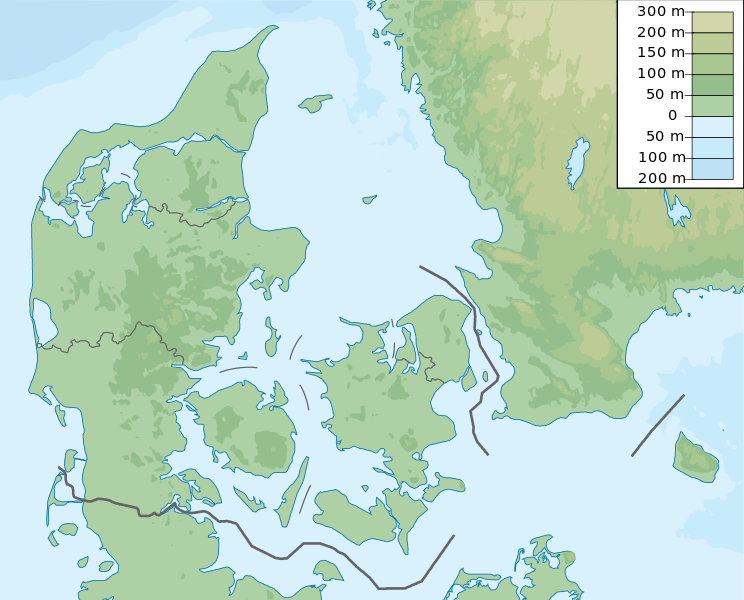 Aujourd’hui et prochaine séance
Objectifs :
Connaître une autre manière de circulariser les flux= l’EIT (Ecologie Industrielle et Territoriale)= symbiose
Comparer un éco-parc à Kalundborg

Plan :
Débrief du jeu In the Loop

Principes de l’écologie industrielle

Kalundborg

Eco-parcs comparés à Kalundborg
Lecture en sous-groupes de 3 personnes
Préparation d’un A2 par sous-groupe
Présentation du A2 au reste de la classe(dernière demi-heure de la prochaine séance)
Kalundborg au Danemark(48 000 habitants)
Suède
Copenhague
Allemagne
8
[https://commons.wikimedia.org/wiki/File:Denmark_physical_map.svg]
www.symbiosis.dk/wp-content/uploads/2022/01/sitemap_1920x1080_uk.mp4
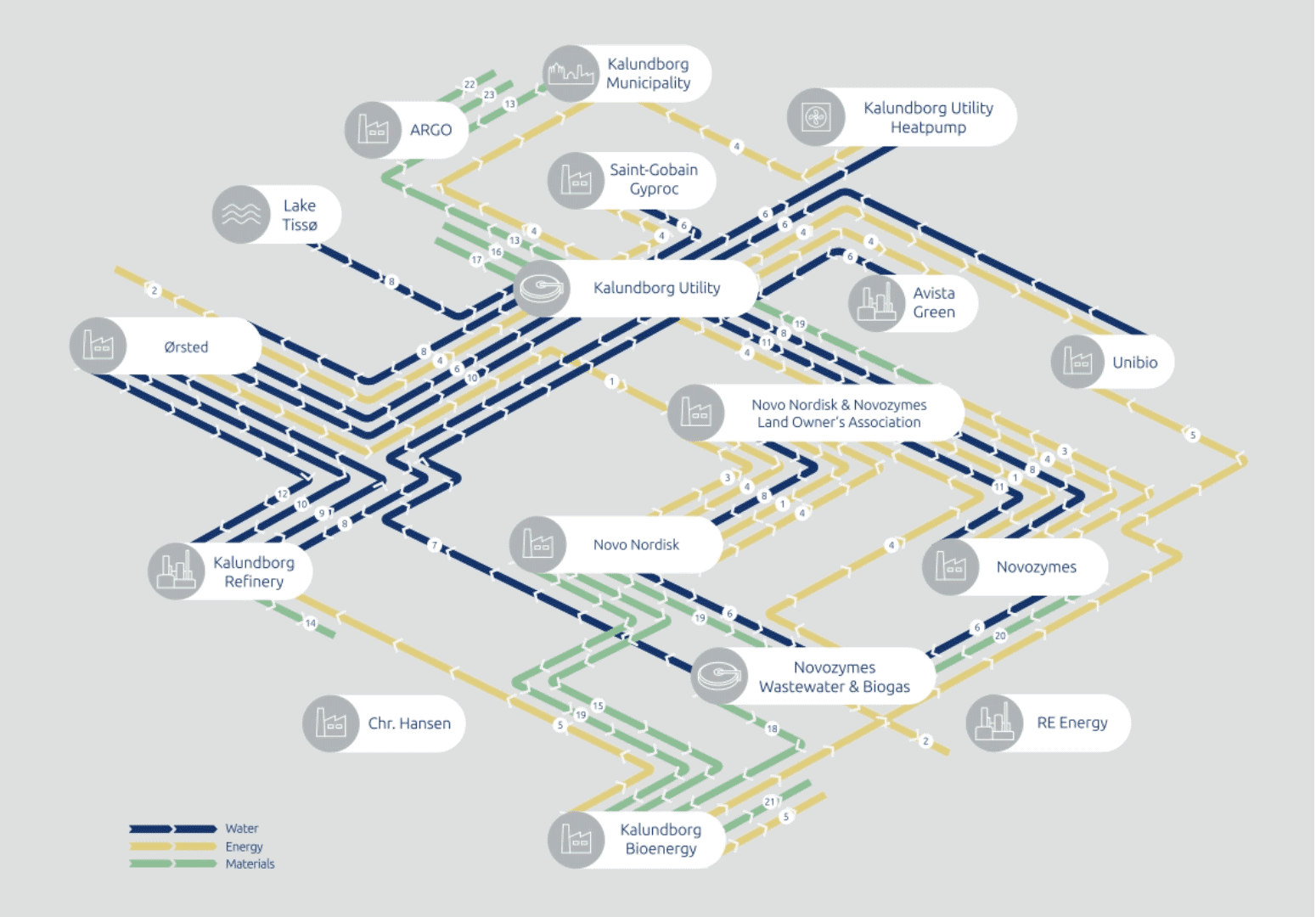 Chauffageurbain
Kalundborg
Site web de l’éco-parc :
Plâtrerie
Centrale électrique
Asnaes
Phramaceutique
Pétrole
[www.symbiosis.dk/en/partnerne-bag]
9
[Speaker Notes: Image proposée par le site web de l’éco-parc de Kalundborg. Historiquement, tout est parti de la centrale électrique d’Asnaes. Développement par ajouts successifs NON  PLANIFIéS en vue de minimiser des coûts économiques par l’utilisation des déchets des entreprises voisines.]
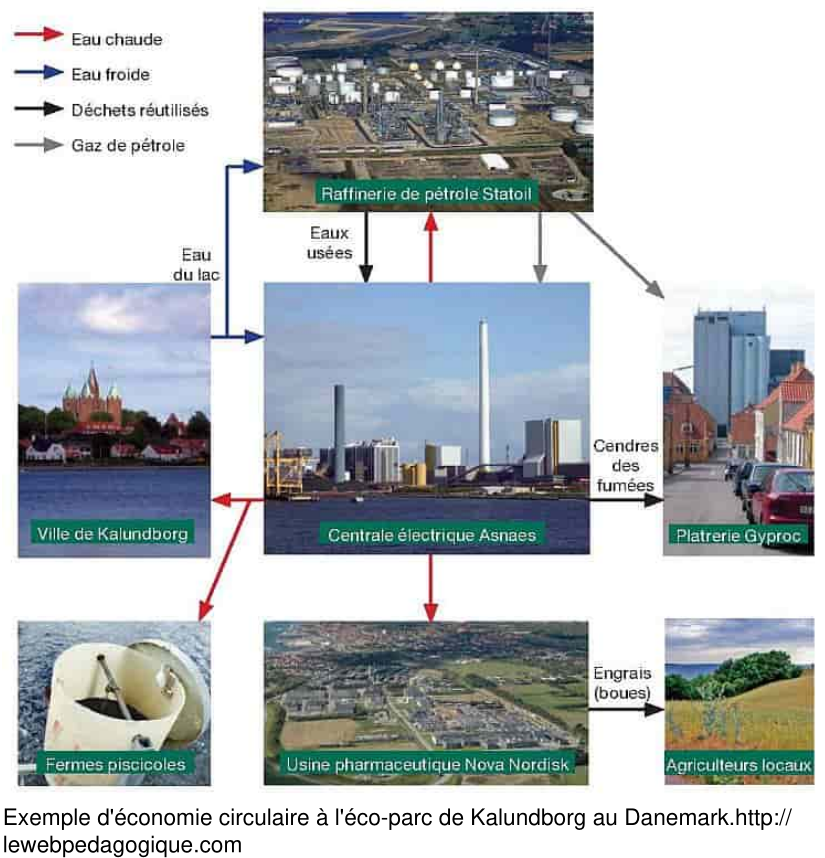 [Royer M. (2017) « Limites technologiques de l’économie circulaire », In « Le développement durable à découvert », Chap. IV-19]
10
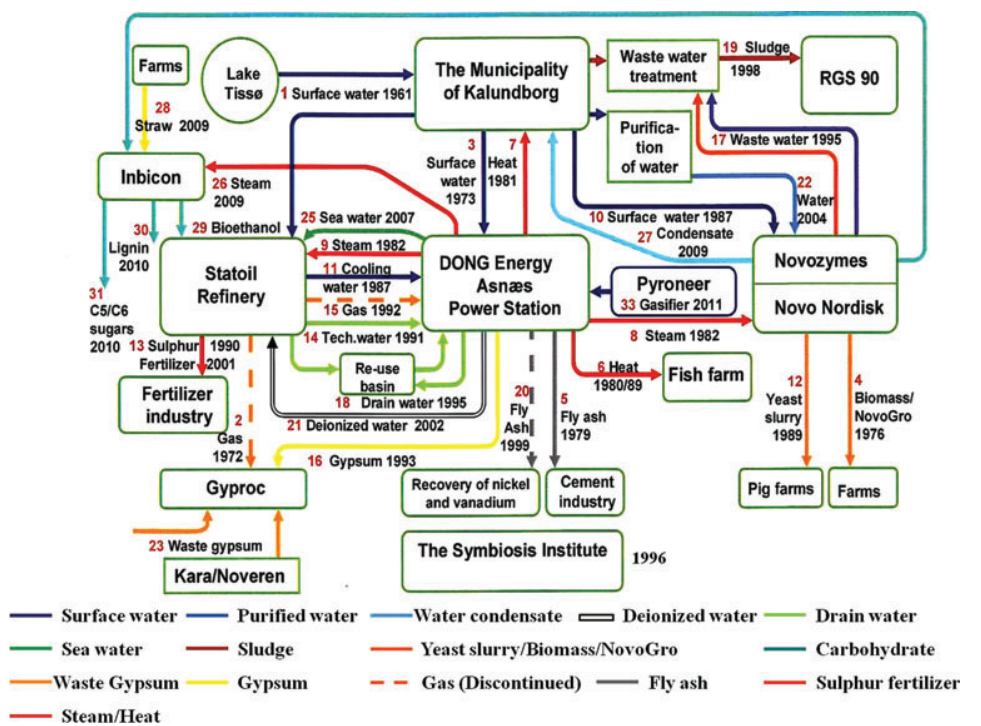 [Chertow M. & Ehrenfeld J. (2012) « Organizing Self-Organizing Systems – Toward a Theory of Industrial Symbiosis »,J. Industrial Ecology 16(1):13-27]
11
Histoire de Kalundborg
1959 : Asnaes power station commissioned
1961 : Statoil refinery commissioned; water piped from Lake Tissa
1972 : Gyproc A / S built; gas piped from Statoil
1973 : Asnaes expands; draws water from pipeline
1976 : Novo Nordisk begins shipping sludge to farmers
1979 : Asnaes begins to sell fly ash to cement producers
1981 : Asnaes produces heat for Kalundborg Kommune
1982 : Asnaes delivers steam to Statoil and Novo Nordisk
1987 : Statoil pipes cooling water to Asnaes
1989 : Novo Nordisk switches from Lake Tissa to wells
1990 : Statoil sells molten sulfur to Kemira in Jutland
1991 : Statoil sends treated waste water to Asnaes for utility use
1992 : Statoil sends desulfirized waste gas to Asnaes
1993 : Asnaes supplies gypsum to Gyproc
[Ehrenfeld J. & Gerder N. (1997) « Industrial Ecology in Practice – The Evolution of Interdependence at Kalundborg »,Table 1, J. Industrial Ecology 1(1):67-79]
12
[Speaker Notes: J’ai présenté comme cela pour voir s’il y avait une croissance exponentielle des ajouts de liens inter-entreprises, et ça semble le cas : peu d’amélioration au début, puis de + en +]
Histoire de Kalundborg
La suite de l’histoire : [Vincent F., 2015, « Symbioses industrielles et parcs éco-industriels : la symbiose de Kalundborg », MOOC UVED « Economie circulaire et innovation », www.uved.fr/fiche/parcours/economie-circulaire-et-innovation/9#sequence / https://youtu.be/39nbiVcGdNc]
[?]
13
[Speaker Notes: La vidéo qui parle de types d’écosystème. En cas d’indisponibilité d’internet, j’ai téléchargé cette vidéo dans 'NextCloud/Labech_Industrial_ecology_circular/2022-23/11 Ecoparcs/Symbioses industrielles et parcs éco-industriels la symbiose de Kalundborg.mp4']
Kalundborg : Clés de la réussite
Eco-parc non explicitement conçu = approche bottom-up pour faire des économies en achetant les déchets des autres
Pas de mécanismes institutionnels délibérés
A la place, de la confiance inter-entreprise(mais courtiers et agences de planification peuvent créer ces liens inter-entreprises)
Chaque lien a été créé en cherchant des bénéfices économiques, c.-à-d. la bonne chose pour l’environnement a été obtenue pour des raisons économiques
Symbiose rentable si (coûts fournisseur de gestion déchets) + (coûts client d’achat d’un neuf)
											>
					(coûts fournisseur et client de transformation sous-produit)
Besoins techniques d’une symbiose :
Proximité géographique (sinon coûts de transport et déperdition d’énergie)
Semble mieux fonctionner quand il y a bcp de déchets
[Ehrenfeld J. & Gerder N. (1997) « Industrial Ecology in Practice – The Evolution of Interdependence at Kalundborg »,Table 1, J. Industrial Ecology 1(1):67-79]
14
Aujourd’hui et prochaine séance
Objectifs :
Connaître une autre manière de circulariser les flux= l’EIT (Ecologie Industrielle et Territoriale)= symbiose
Comparer un éco-parc à Kalundborg

Plan :
Débrief du jeu In the Loop

Principes de l’écologie industrielle

Kalundborg

Eco-parcs comparés à Kalundborg
Lecture en sous-groupes de 3 personnes
Préparation d’un A2 par sous-groupe
Présentation du A2 au reste de la classe(dernière demi-heure de la prochaine séance)
15
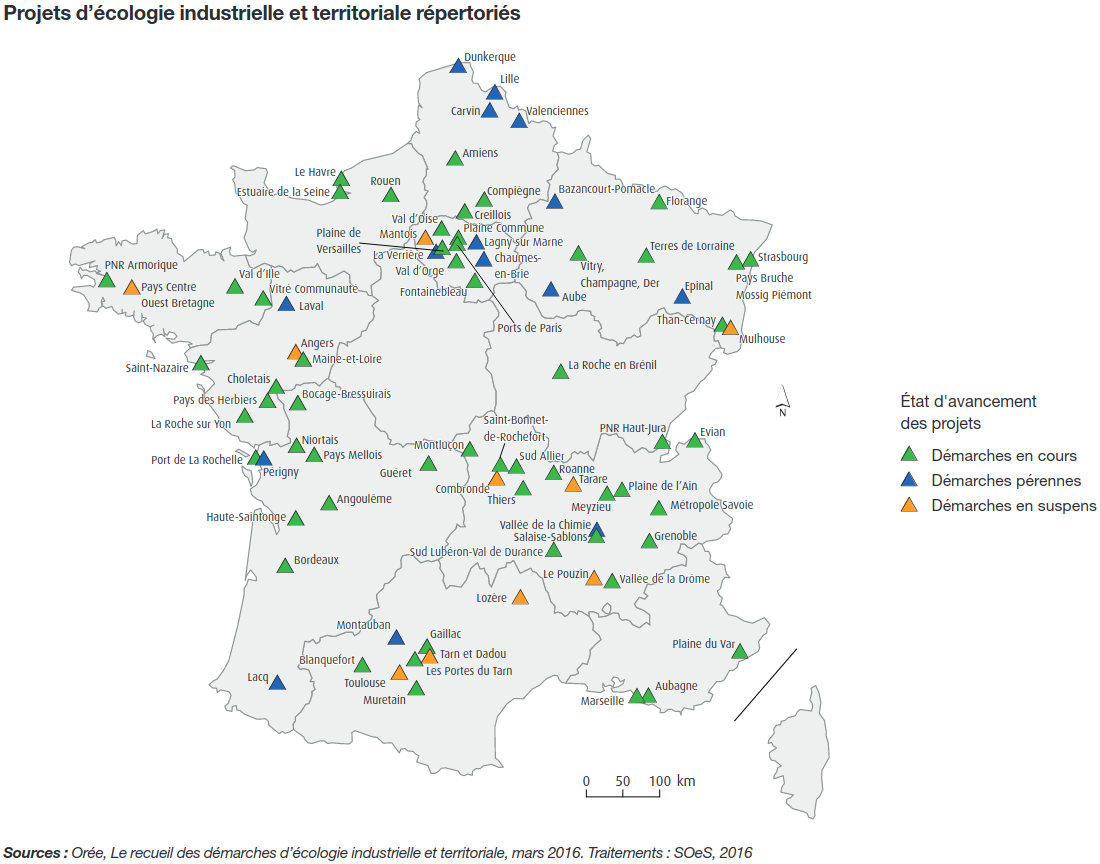 Grande-Synthe : le + connu en France
[C. Magnier et al. (2017) « 10 indicateurs clés pour lesuivi de l’économie circulaire »,https://www.statistiques.developpement-durable.gouv.fr/sites/default/files/2018-10/datalab-18-economie-circulaire-edition-2017-c.pdf]
16
Exercice
Choisissez un éco-parc parmi :
Ecopal à Dunkerque/Grande-Synthe	France
CEIA/Club d’Ecologie Industrielle de l’Aube à Troyes 	France
Club des Entreprises du Parc Industriel de la Plaine de l’Ain	France
LISP/Landskrona Industrial Symbiosis Program	Suède
NISP/National Industrial Symbiosis Progamme	Royaume-Uni
AGUM/Inter-Industrial Materials Flow Management Rhine-Neckar Experience	Allemagne

Décrivez votre éco-parc sur le A2, par ex. : 
Périmètre : Taille en nb d’entreprises/d’employés/km² et secteurs d’activité
Méthodologie et outils : Partage d’info. (logiciel Prestéo)
Synergies : Mutualisation et substitution (utilisation de déchets)
Résultats : Gains et difficultés

Quand l’info est dispo, comparez votre éco-parc à Kalundborg sur le A2

Présentez oralement votre A2 à la fin de la prochaine séance
[Maltais-Guibault M. (2011) « L'écologie industrielle au Québec : Identification de pistes pour développer ce modèle d'innovation pourles entreprises », Mémoire de maîtrise, Uni. de Sherbrooke, PQ, Canada & Mémoire de Master, UTT, Troyes, France]
17
[Speaker Notes: J’ai retiré le nb de pages pour éviter que les élèves choisissent selon la longueur. Les 6 docs font 3 pages, sauf Suède et Allemagne (2 pages) et R-U (4 pages)]
Eco-parcs
Tableau 1 : 10 éco-parcs : Kalundborg, Guayama, Campbell, Shenzhen, Ulsan, Kwinana, Styria, Tianjin, Rotterdam, Royaume-Uniavec ces critères de comparaison : Installations, Matières, Gouvernance (« Institutionalization »), Niveau de dvpt
	[_organizing self-organizing systems (chertow ehrenfeld) 12.pdf]
Kalundborg, Rotterdam, Pomacle-Bazancourt, Deux-Synthe : www.planete-energies.com/fr/media/article/parcs-eco-industriels-au-service-leconomie-lenvironnement (merci Total :)
Ulsan (Corée du Sud) : https://www.institut.veolia.com/fr/eco-parcs-industriels-levier-leconomie-circulaire
Water network, Energy network, Materials exchange			[collaborative lot-sizing problem for an industrial symbiosis (daquin allaoui Goncalves Hsu) 19.pdf]
Plusieurs éco-parcs en France : https://journals.openedition.org/developpementdurable/18088 
[Maltais-Guibault M. (2011) L'écologie industrielle au Québec : Identification de pistes pour développerce modèle d'innovation pour les entreprise, Mémoire de maîtrise, Uni. de Sherbrooke, PQ, Canada]
18
Ressources
MOOCS de l’UVED (cliquer sur « Les vidéos hors session »), en particulier 
https://www.uved.fr/production-et-coordination-de-mooc/mooc-economie-circulaire-et-innovation (bouton « Nous contacter » de https://www.fun-campus.fr/fr/cours/economie-circulaire-et-innovation/ car ils ont des exercices/QCM ???)
Non vues : 1 2 3 4 6 7 8 9 11 12 13 14 15 16 17 18 19 20 21 22 23 24 25 26
Vues et bof : 6 (chiffres sortis du chapo)
Vues et bien : 5 10
https://www.uved.fr/production-et-coordination-de-mooc/mooc-biodiversite
http://developpementdurable.revues.org/
19